Ako byť dobrým učiteľom?
Vladimír Burjan
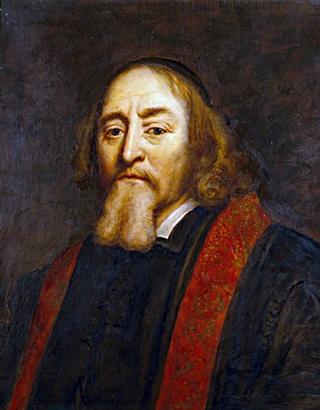 Učitelia nesmú byť podobní stĺpom pri cestách,ktoré iba ukazujú, kam ísť,ale samy nejdú.

Jan Amos Komenský
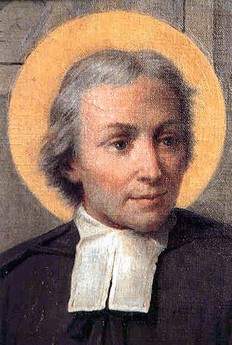 Vlastnosti dobrého učiteľa
Svätý Ján de la Salle (1651 – 1719), zakladateľ rehole školských bratov, vytvoril koncom 17. storočia zoznam dvanástich cností dobrého učiteľa.
Cnosti dobrého učiteľa podľa Jána de la Salle
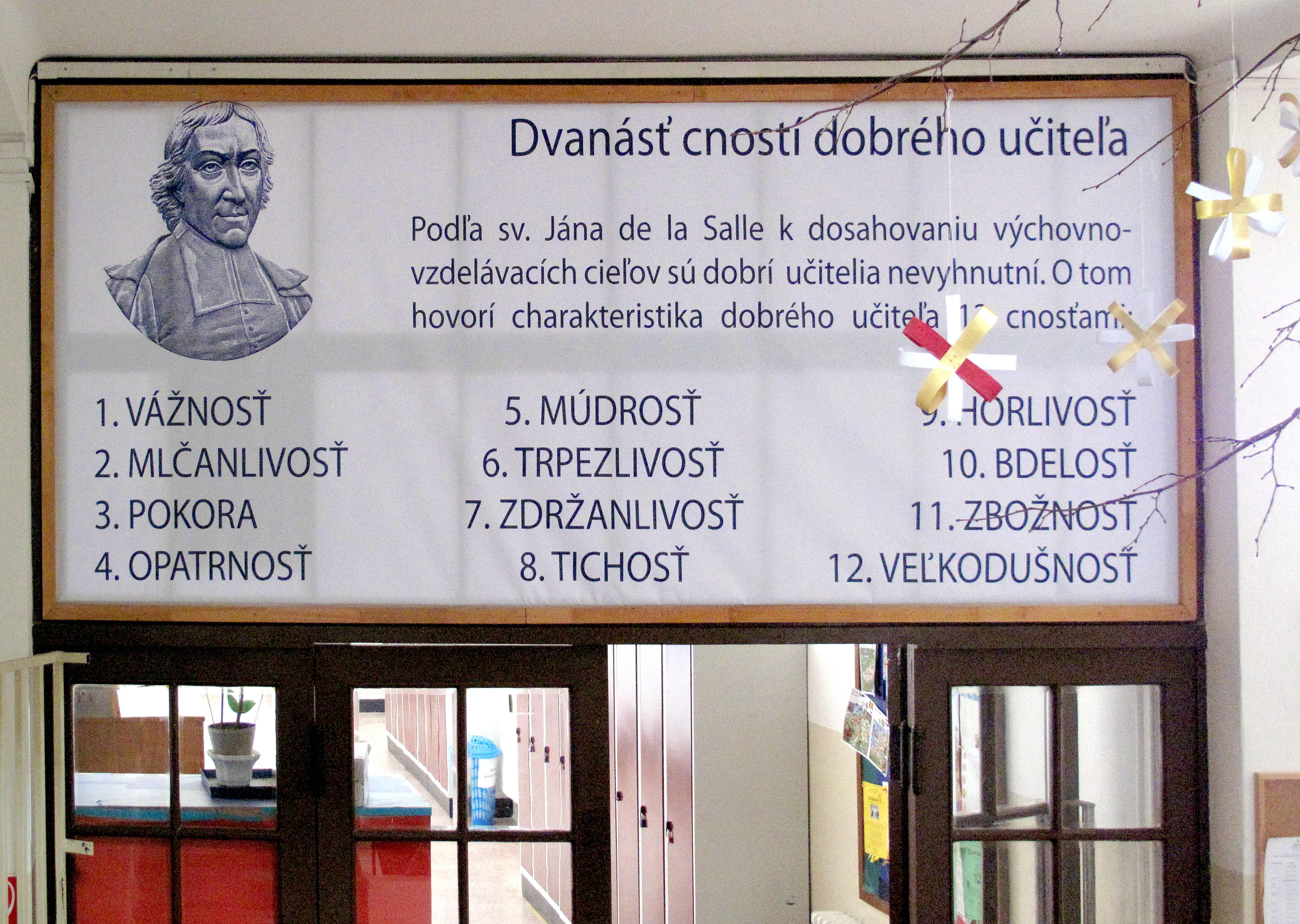 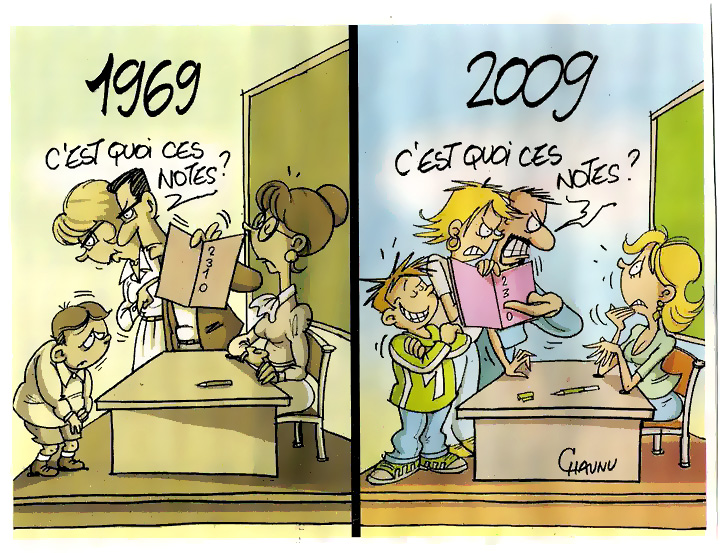 © Emmanuel Chaunu
Typy rodín a rodičov, ktoré kedysi neexis-tovali resp. boli zriedkavé a dnes sú časté
neúplné a neštandardné rodiny
  menejpočetné rodiny (1 – 2 deti)
  oveľa starší rodičia
  plne vyťažení rodičia (veľa peňazí, málo času)
  nezamestnaní rodičia a rodičia s nízkym  socio-ekonomickým statusom
  rodičia z vylúčených komunít
Typy rodín a rodičov, ktoré kedysi neexis-tovali resp. boli zriedkavé a dnes sú časté
„zelené vdovy“, „helikoptérové matky“,  „biomatky“
  „Google-experti“ na pedagogiku
  silno výkonovo orientovaní rodičia
  cudzinci, pracovníci nadnárodných  korporácií, diplomati, migranti...
Učiteliakedysi a dnes
Učitelia kedysi a dnes
Niektoré charakteristiky súčasného sveta
(Postmoderná) kríza (formálnych) autorít
  Slabý štát  ⇒  slabá škola
 „Právny extrémizmus“
  Nedôvera rodičov k štátnym vzdel. systémom
Charakteristiky dnešnej spoločnosti,ktoré majú vplyv na prácu učiteľov
Masifikácia vzdelávania
Rýchle napredovanie poznania
„Nepredvídateľnosť“ blízkej budúcnosti
Koniec veľkých príbehov ⇒ absencia celospoločenského konsenzu v otázkach vzdelávania (čo učiť?) a výchovy (k čomua ako vychovávať?)
Charakteristiky dnešnej spoločnosti,ktoré majú vplyv na prácu učiteľov
Stupňujúce sa požiadavky spoločnostina školu
Silnejúca konkurencia zo strany iných vzdelávacích inštitúcií, prostredí...
Iné deti
Iní rodičia
Čo s tým?
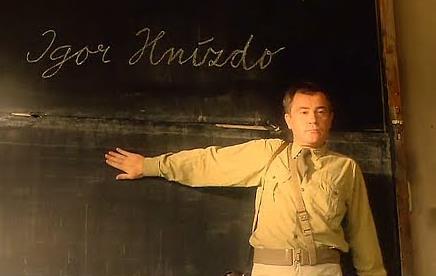 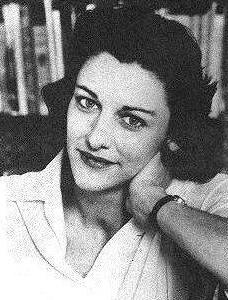 Vyučujem v škole.Je to podobné, ako keby stesa pokúšali o ľúbostný vzťahs nosorožcom.
Anne Sexton(1928 – 1974)
Nové pojatieprofesie učiteľa
Učiteľstvoako pomáhajúca profesia
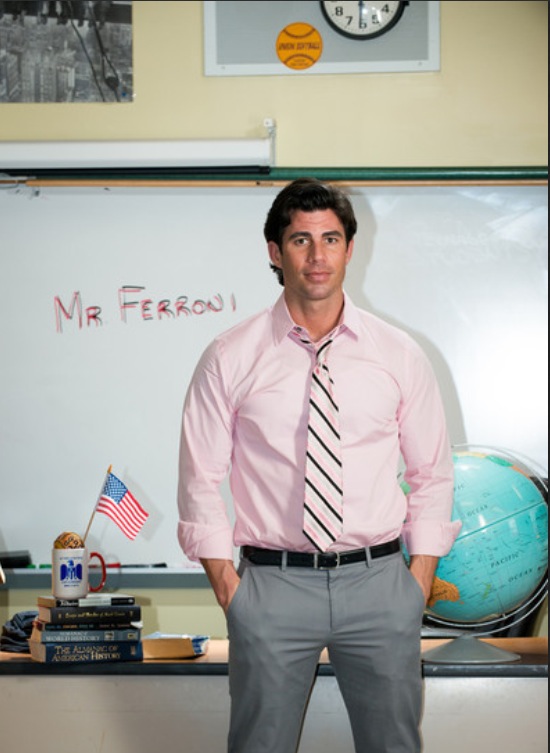 Deti, ktoré sú doma milované, chodia do školy, aby sa učili.Tie, ktoré nie sú, prichádzajúdo školy, aby boli milované.

Nicholas A. Ferroni
Výchova a vzdelávanieako celostné pôsobenie
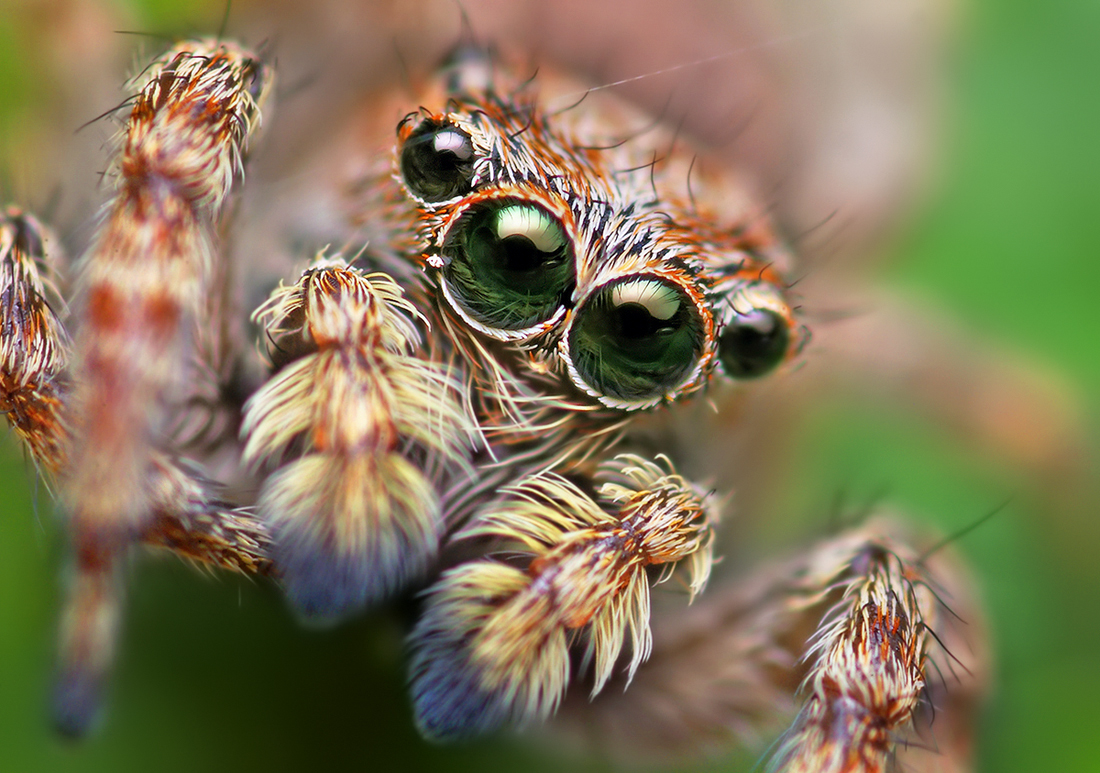 Nie je dôležité, aby žiaci vedeli,koľko má pavúk nôh, ale aby mu ich netrhali.
Renata Halaxová
Učiteľ ako osobný poradca, tréner, mentor, sprievodca...
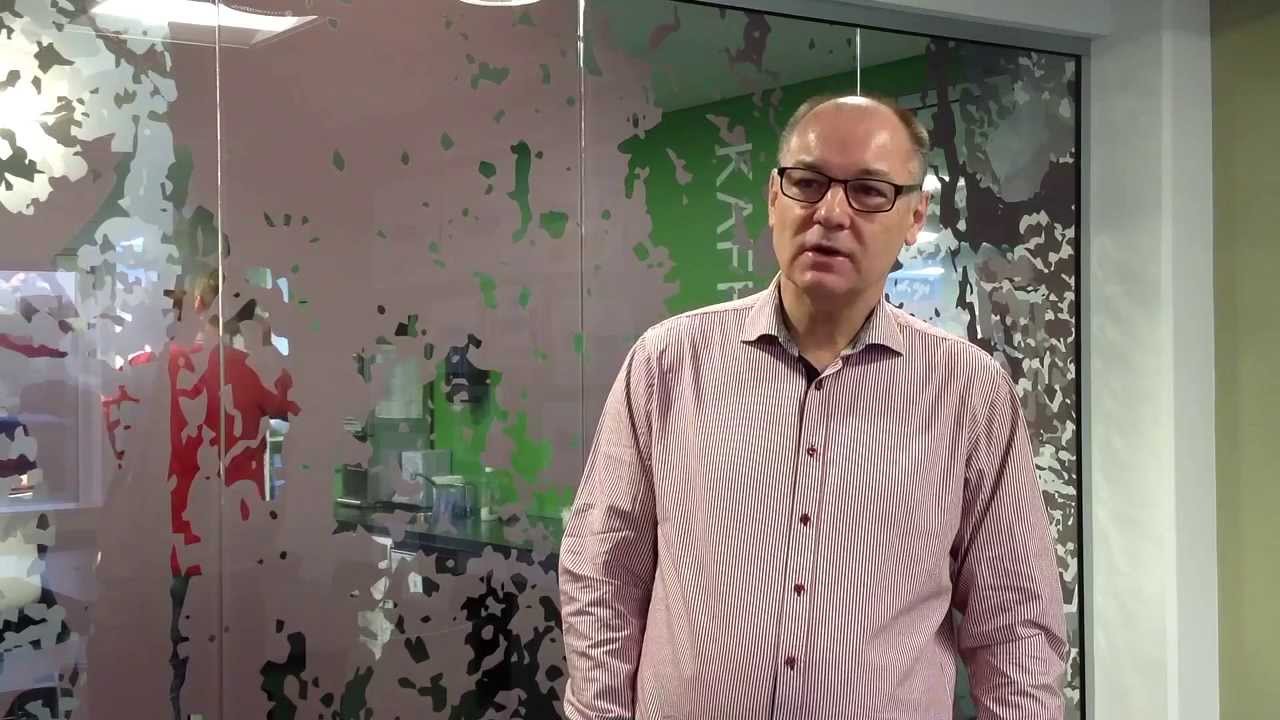 Učitelia sa musia zmeniť z ľudí,ktorí veľa rozprávajú, na ľudí,ktorí sú schopní počúvaťa pochopiť deti.
Lars Rokkjaer
Učiteľ ako členkoordinovaného tímu
Nové pojatie profesie učiteľa- oblasť výchovy
Učitelia by mali suplovať rodinu, kde treba.
Poslaním učiteľa by mala byť nielen informá-cia, ale aj formácia.
Učitelia by mali rozvíjať mäkké zručnosti žiakov.
Učitelia by mali mať osobnejšie vzťahy so žiakmi, mali by pre nich byť neformálnymi autoritami, vzormi...
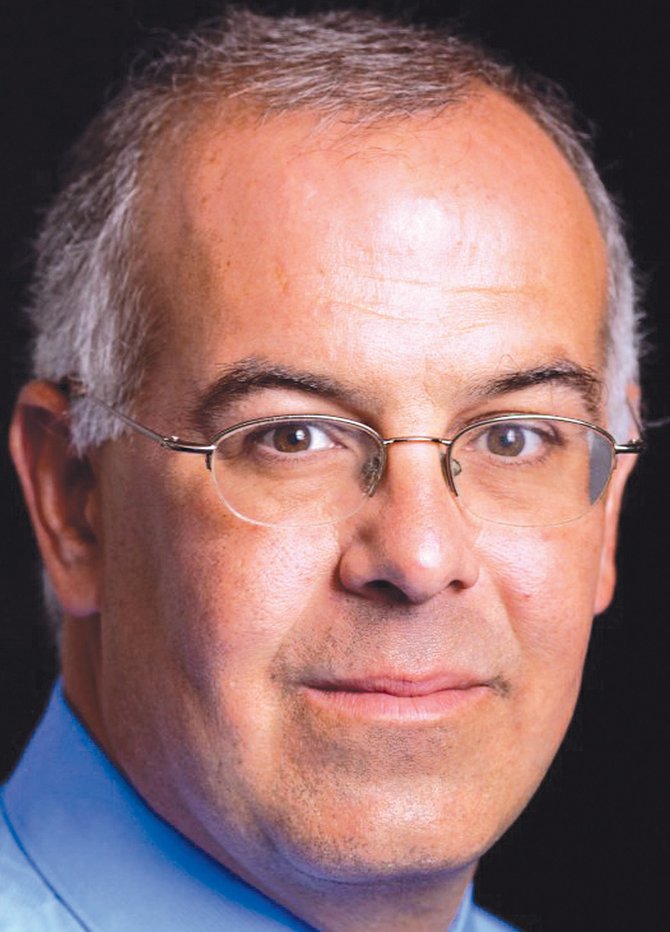 Učíme sa najmä od ľudí,ktorých máme radi.

David Brooks
Nové pojatie profesie učiteľa- oblasť vzdelávania
učiteľ by mal informovať o možnostiach vzdelávania, usmerňovať, odporúčať,
učiteľ by mal poskytovať konzultácie,
učiteľ by mal motivovať, posmeľovať,
učiteľ by mal dodávať učeniu zmysel(nielen know-how, ale aj know-why).
Akí učitelia budúúspešní v 21. storočí?
Úspešný učiteľ pre 21. storočie
Skôr paidotrop ako logotrop
Vytvára si osobnejšie vzťahy so žiakmi
Celostné pôsobenie (aj mimo školy)
Prispôsobuje sa potrebám žiakov
Chce nielen informovať, ale aj formovať
Ponúka nielen know-how, ale aj know-why
Ďakujem za pozornosť.
Burjan@exam.sk
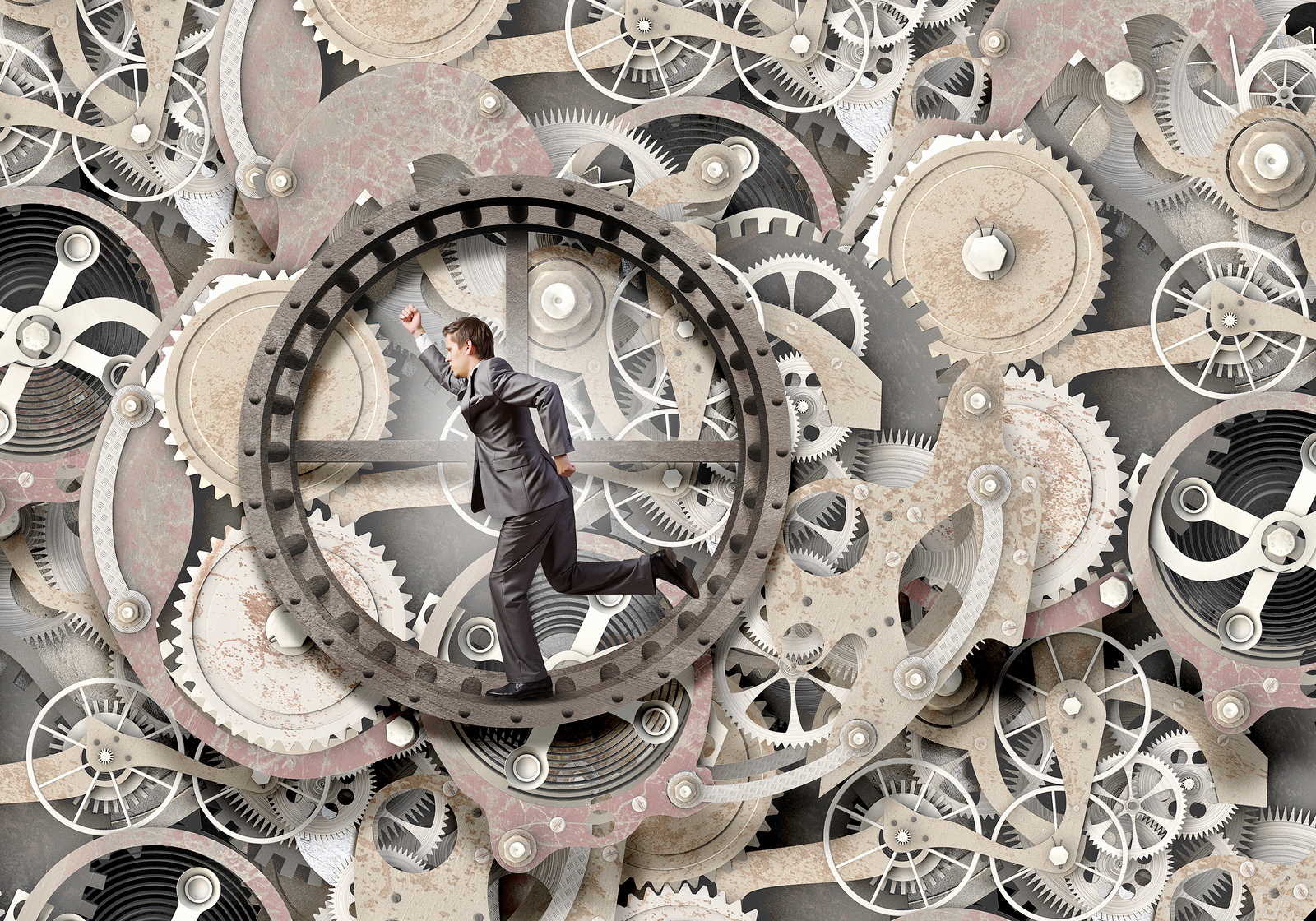 Úspešný učiteľ pre 21. storočie
Zaujímavá osobnosť, autenticita,silný osobný príbeh
Spoločenská angažovanosť
Intelektuálne zvedavý, stále sa sám učí(široké spektrum záujmov)
Rozvinuté mäkké zručnosti
Dokáže si získať autoritu, byť vzorom
Predpoklady pre úspešný výkonprofesie učiteľa
duševná a osobnostná stabilita, vyrovnanosť, vyzretosť,
skôr extroverzia ako introverzia,
trpezlivosť, empatia, záujem o druhýcha pochopenie pre ich slabosti a problémy,
Predpoklady pre úspešný výkonprofesie učiteľa
primerané sebavedomie, rozhodnosť, asertívnosť,
dobrá odolnosť voči stresu (reziliencia), 
pozitívny mindset,
záujem o prácu s ľuďmi a medzi ľuďmi,
Predpoklady pre úspešný výkonprofesie učiteľa
záujem o svet detí a mladých ľudí,
záujem o komunikáciu a schopnosť komunikovať s rôznymi ľuďmi,
dobré ovládanie jazyka,dobré vyjadrovacie schopnosti,dobré vysvetľovacie schopnosti